DIRITTO INTERNAZIONALE AVANZATOprof. Sara TONOLOTrieste 25 novembre 2019
1
Globalizzazione e famiglia
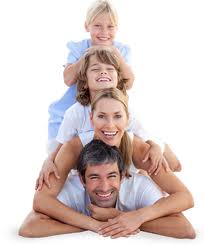 2
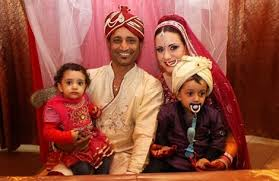 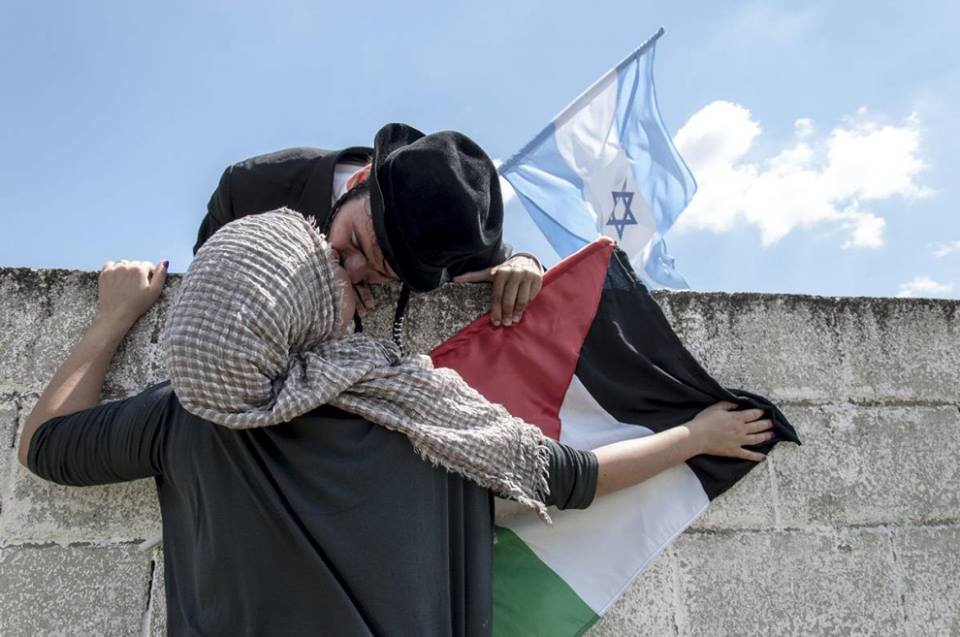 FAMIGLIA E TECNOLOGIE
3
PROCREAZIONE MEDICALMENTE ASSISTITA
Discipline diverse in Stati diversi
Fecondazione eterologa, omologa, surrogazione di maternità…
4
DISCIPLINA DELLA MATERNITA’ SURROGATA
Condizione generale della maternità surrogata è: sterilità/incapacità a procreare
5
IMPLICAZIONI PROBLEMATICHE: DIRITTO INTERNO
Riconoscimento del rapporto genitoriale soprattutto nei paesi in cui vi è divieto della surrogazione di maternità, come ad es. in Italia per effetto della l. 19.2.2004 n. 40, o in Spagna
6
ANALISI DELLA GIURISPRUDENZA ITALIANA
Corte d’Appello di Bari 13.2.2009: caso di separazione personale dei coniugi e richiesta di affidamento congiunto dei minori : rilevanza del riconoscimento e dell’esecuzione in Italia dei parental order emanati da un giudice inglese al fine di modificare gli atti di nascita inglesi di due minori nati tramite surrogazione di maternità e inizialmente indicati come figli della madre biologica.
7
ANALISI DELLA GIURISPRUDENZA ITALIANA
Nella sentenza del 13 febbraio 2009, il riconoscimento e l’esecuzione dei c.d. parental order, con cui la coppia, che aveva commissionato la surrogazione di maternità, ottiene la rettifica degli atti di nascita inglesi, con indicazione della committente come madre, negati in prima istanza dal Comune di Bari, vengono autorizzati sulla base di varie argomentazioni, tra cui la non contrarietà all’ordine pubblico, nel caso di specie, della maternità surrogata, in ragione del fatto che la nascita dei bambini è avvenuta prima dell’entrata in vigore della legge n. 40 del 2004, e configura dunque un dato storico che si fonda su una situazione consolidata da circa dieci anni.
8
ANALISI DELLA GIURISPRUDENZA ITALIANA
Trib, Napoli, decr. 1 luglio 2011: ai sensi degli artt. 95  e 96 del d.p.r. n. 396/2000, dal momento che  la richiesta trascrizione dei certificati di nascita dei minori, unitamente al decreto della Corte distrettuale di Boulder (Colorado), era stata negata dal Comune di Barano d'Ischia, per contrarietà all’ordine pubblico.
9
ANALISI DELLA GIURISPRUDENZA ITALIANA
Il Tribunale di Napoli, nel caso di specie, supera il limite dell’ordine pubblico, fondandosi su due linee argomentative.
Da un lato, rileva il concetto ampio di ordine pubblico, definito nel decreto «ordine pubblico ideale», secondo il quale lo stesso va considerato nel quadro dei principi generali posti dalla comunità costruita sull'Unione europea, ma anche da quella più vasta dei paesi aderenti alla convenzione europea del 1950, per i quali la fecondazione eterologa non è del tutto estranea.
10
ANALISI DELLA GIURISPRUDENZA ITALIANA
Dall’altro lato, con specifico riguardo al contrasto con le norme della legge n. 40/2004, si propone una lettura costituzionalmente orientata delle stesse, alla luce della quale, poiché, «nel nostro ordinamento, il principio guida è quello della responsabilità procreativa finalizzato a proteggere il valore della tutela della prole, principio che è assicurato sia dalla procreazione naturale che da quella medicalmente assistita ove sorretta dal consenso del padre sociale».
11
ANALISI DELLA GIURISPRUDENZA ITALIANA
La lettura che ne deriva, nella sent del Trib. Napoli del  1° luglio 2011, degli artt. 8 e 9 della legge 40/2004 determina la riconoscibilità dello stato di figlio al minore nato a seguito dell' utilizzo di tecniche di procreazione assistita, e l' impossibilità di disconoscere il rapporto di filiazione nel caso in cui i genitori abbiano accondisceso, anche in violazione della normativa in questione, a ricorrere a un metodo di procreazione assistita di tipo eterologo.
12
ANALISI DELLA GIURISPRUDENZA ITALIANA
In maniera analoga, il Tribunale di Forlì, con decr. 25 ottobre 2011, ha stabilito la parziale illegittimità del rifiuto di trascrizione di un atto di nascita indiano di due gemelli, autorizzando il padre italiano, dal cui seme erano stati generati, a essere riconosciuto tale nella così prescritta trascrizione allo stato civile del comune di Forlì.
13
ANALISI DELLA GIURISPRUDENZA ITALIANA
Ciò, fondandosi sul principio di responsabilità procreativa, nel senso che chi vi abbia fatto ricorso non può avvalersi del carattere illegittimo delle stesse per negare il rapporto di filiazione con il nato. Ciò avviene in primo luogo in virtù del principio di tutela dell' infanzia, immanente al nostro ordinamento e affermato dall' art. 31, comma 2 Cost., in applicazione del quale ogni bambino ha diritto ad avere dei genitori individuandoli in maniera certa in coloro che abbiano assunto l' iniziativa procreativa, in via naturale o tramite assistenza medica».
14
ANALISI DELLA GIURISPRUDENZA ITALIANA
Con riferimento alla trascrizione della posizione genitoriale materna, il Tribunale di Forlì ha invece confermato la legittimità del rifiuto dell’ufficiale di stato civile, in considerazione del fatto che la legge n. 40/2004 riconosce il legame biologico e comunque «la gestazione come elemento imprescindibile del rapporto di maternità».
15
ANALISI DELLA GIURISPRUDENZA ITALIANA
16
ANALISI DELLA GIURISPRUDENZA ITALIANA
Tribunale di Trieste, 6 giugno 2013 in un caso concernente il reato di alterazione di stato civile, che si sarebbe determinato dalla trascrizione in Italia di certificati di nascita ideologicamente falsi, in quanto relativi a due gemelli nati in Ucraina da madre surrogata, di cittadinanza ucraina, ma recanti indicazione della madre italiana già all’atto della certificazione formato dall’ufficio di stato civile di Zythomir, esclude che tali certificati possano considerarsi ideologicamente falsi.
17
ANALISI DELLA GIURISPRUDENZA ITALIANA
Secondo l’ordinamento ucraino, la surrogazione di maternità è consentita anche in via eterologa, ovvero consentendo a una coppia sterile da parte della donna (nel caso di specie, naturalmente tale, in quanto sessantasettenne), la possibilità della filiazione a mezzo di un'altra donna che, ricevendo il seme del marito donatore, viene a partorire al posto della moglie il figlio che la coppia non potrebbe altrimenti concepire.
18
ANALISI DELLA GIURISPRUDENZA ITALIANA
Art. 123 comma 2 del codice della famiglia ucraino, e decreto del Ministero della salute dell’Ucraina del 23 dicembre 2008 n. 771 prevedono che al termine della procedura il nato viene considerato figlio della coppia contraente anche se solo l’uomo ne è il padre naturale, ed in conformità a ciò viene rilasciato dalle autorità ucraine il relativo certificato di nascita.
19
ANALISI DELLA GIURISPRUDENZA ITALIANA
Trib. Milano – 15 ottobre 2013: in un caso analogo di coppia italiana che conclude contratto di maternità surrogata con donna ucraina e si dichiara il figlio nato dal seme del padre figlio di entrambi- si nega reato di alterazione di stato civile nella trascrizione di atto ucraino di filiazione-atto apostillato secondo la Convenzione dell’Aja del 1961 di cui sono parti Italia e Ucraina.
20
TRASCRIVIBILITA’ IN ITALIA DEGLI ATTI DI STATO CIVILE
Il caso evidenzia il problema della trascrivibilità in Italia degli atti di stato civile, secondo il d.P.R. 396/2000.
Art. 15 del d.P.R. 396/2000 prevede che le dichiarazioni di nascita effettuate da cittadini italiani all’estero “devono farsi secondo le norme stabilite dalla legge del luogo alle autorità locali competenti”.
21
TRASCRIVIBILITA’ IN ITALIA DEGLI ATTI DI STATO CIVILE
Per i cittadini italiani, rileva l’art. 18 dello stesso regolamento, secondo il quale l’atto straniero concernente un cittadino italiano, e debitamente legalizzato ai sensi dell’art. 21, non può essere trascritto se contrario all’ordine pubblico.
22
TRASCRIVIBILITA’ IN ITALIA DEGLI ATTI DI STATO CIVILE
Per i cittadini stranieri, l’art. 19 dell’ordinamento di stato civile introduce la possibilità di trascrizione di atti formati all’estero con riguardo ai residenti in Italia che ne facciano richiesta; tali atti devono essere presentati all’ufficiale di stato civile unitamente alla traduzione in lingua italiana e alla legalizzazione, ove prescritto, da parte della competente autorità straniera.
23
PROBLEMA DEL CONTROLLO DEL LIMITE DI ORDINE PUBBLICO
Problema più evidente per i cittadini italiani- quasi come se per i cittadini stranieri valesse un controllo meno forte.

Il problema si è già delineato con riguardo ad altri casi (divorzi lampo olandesi, unioni registrate tra stranieri, ecc.).
24
PROBLEMA DEL CONTROLLO DEL LIMITE DI ORDINE PUBBLICO
Nel caso specifico, si superano i profili derivanti dal limite di ordine pubblico di cui all’art. 18 del regolamento di stato civile sia ritenendo che tale limite incida non tanto sulla “completezza, validità ed autenticità dell’atto proveniente dall’autorità straniera, ma sul suo recepimento: di conseguenza, seppur sussistente non avrebbe potuto rifluire nella consumazione di un’alterazione di stato, che al momento genetico della formazione dell’atto fa riferimento e si sarebbe limitata ad inibirne l’efficacia in Italia”.
25
PROBLEMA DEL CONTROLLO DEL LIMITE DI ORDINE PUBBLICO
Per escluderne la valenza ai fini della riconoscibilità dell’atto di nascita ucraino, si richiamano, da un lato, i principi della responsabilità procreativa, suscettibili di vincere anche i profili della discendenza genetica, nel senso che il coniuge che abbia dato l’assenso alla nascita di un bambino tramite fecondazione eterologa con l’utilizzo di gameti estranei alla coppia non può esercitare l’azione di disconoscimento per avere assunto la responsabilità del figlio….
26
PROBLEMA DEL CONTROLLO DEL LIMITE DI ORDINE PUBBLICO
…d’all’altro, la circostanza che la madre italiana, in quanto coniuge del genitore con il legame genetico, avrebbe potuto adottare il bambino ai sensi dell’art. 44 della l. n. 184/1983 e si sarebbero determinati – in base al principio di responsabilità genitoriale – gli stessi effetti concreti che sono conseguiti alla registrazione in Italia dell’atto formato davanti all’ufficiale di stato civile ucraino.
27
PROBLEMA DEL CONTROLLO DEL LIMITE DI ORDINE PUBBLICO
Sorprende orientamento di apertura che riguarda i casi dei minori nati da maternità surrogata…forse per influenza di Corte europea dei diritti dell’uomo…
28
ORIENTAMENTO CORTE EUROPEA RELATIVO ALLA FILIAZIONE
Si è osservato che è la nascita a far sorgere il legame tra genitore e figlio ed è tale legame che deve essere protetto ai sensi dell’art. 8 della CEDU, anche nel caso in cui manchi la coabitazione familiare, o vi sia stato ritardo nel riconoscimento da parte del padre naturale, o affidamento del figlio ad altri parenti (sentenza 26 maggio 1994, Keegan c. Irlanda, ric. n. 16969/90).
29
ORIENTAMENTO CORTE EUROPEA RELATIVO ALLA ADOZIONE
Invece nella sentenza 26 maggio 2002 (Fretté c. Francia, ric. n. 36515/97) La Corte ha ritenuto legittimo il rifiuto da parte delle autorità francesi di concedere l’adozione ad un omosessuale, in forza del margine di discrezionalità ancora riconosciuto agli Stati al fine di proteggere la salute e i diritti dei bambini.
30
ORIENTAMENTO CORTE EUROPEA RELATIVO ALLA ADOZIONE
Nel caso E.B. c. Francia (22.1.2008), la Grande Camera della Corte europea ha modificato il proprio orientamento, in un caso relativo a un soggetto che intrattiene una stabile relazione omosessuale e che intende adottare un minore. In questa decisione, la Corte valorizza il fatto che il rigetto della domanda da parte delle autorità interne si è fondato, in realtà, sul fatto che il richiedente fosse omosessuale.
31
ORIENTAMENTO CORTE EUROPEA RELATIVO ALLA ADOZIONE
Nel caso Gas e Dubois c. Francia (15.3.2012), concernente una coppia omosessuale unita da un PACS francese, all’interno della quale una partner aveva chiesto l'adozione del figlio, nato con le tecniche di fecondazione artificiale dalla compagna, e l’adozione era stata rifiutata dalle autorità nazionali, in quanto contraria all'interesse superiore del minore, la Corte europea ha escluso la violazione dei parametri convenzionali sopra evocati, rilevando che la legislazione francese non prevede che i conviventi abbiano diritti identici a quelli delle persone coniugate e che la stessa consente l'adozione alla coppia sposata ma non alla coppia unita in base ai PACS.
32
ORIENTAMENTO CORTE EUROPEA RELATIVO ALLA ADOZIONE
Nel caso X e altri c. Austria (19.2.2013), la Corte afferma che l’esclusione delle coppie omosessuali dall’adozione non può ritenersi perseguire uno scopo legittimo. Secondo la Corte, infatti, non può esservi dubbio che, in assenza di common ground tra i diversi ordinamenti rispetto a questioni moralmente o eticamente sensibili, il margine di apprezzamento spettante agli Stati è ampio, ma tale margine si riduce progressivamente, quando entra in gioco la discriminazione fondata su ragioni di orientamento sessuale, dato che, tra l’altro, il sistema austriaco ammette l’adozione da parte di un single, anche se omosessuale e riconosce così potenzialmente che un minore possa vivere all’interno di una coppia omosessuale.
33
ORIENTAMENTO CORTE EUROPEA RELATIVO ALLA PROCREAZIONE ASSISTITA
Dickson v. Regno Unito (18.4.2006): La Corte europea ha dimostrato particolare cautela nella valutazione dell’interesse del minore, come in quello in cui non ha riscontrato la violazione dell’art. 8 della CEDU, relativamente a una negata possibilità di accesso alle tecniche di procreazione artificiale a una coppia inglese costituita da un detenuto quarantenne e da una donna più matura che alla fine della pena detentiva del compagno avrebbe avuto 51 anni.
34
ORIENTAMENTO CORTE EUROPEA RELATIVO ALLA PROCREAZIONE ASSISTITA
Decisiva, in tal caso, la considerazione che concedere tale possibilità a un detenuto avrebbe significato negare a un minore una vita familiare normale, considerando appunto la situazione del padre nei suoi primi anni di vita.
35
ORIENTAMENTO CORTE EUROPEA RELATIVO ALLA PROCREAZIONE ASSISTITA
Nel regolare questioni attinenti alla procreazione medicalmente assistita. La Corte, pur riconoscendo che tale margine si assottiglia quando un aspetto essenziale della vita dell'individuo è coinvolto (e quello di formare una famiglia attraverso il concepimento di un figlio rientra certamente tra questi)…..
36
ORIENTAMENTO CORTE EUROPEA RELATIVO ALLA PROCREAZIONE ASSISTITA
…..ribadisce che, qualora la questione interessi aspetti etico-sociali particolarmente sensibili, lo stesso margine di discrezionalità goduto dagli Stati nel bilanciare interessi pubblici e privati concorrenti non può che allargarsi, anche alla luce della rilevata mancanza, sul piano europeo, di un consenso in materia di fecondazione assistita eterologa o di utilizzo di «madri in affitto» e della rapida evoluzione della scienza al riguardo..
37
ORIENTAMENTO CORTE EUROPEA RELATIVO ALLA PROCREAZIONE ASSISTITA
La sentenza del 25.1.2015 nel caso Paradiso e Campanelli c. Italia (proposto con ricorso del 27 aprile 2012) riguarda una coppia italiana che non ha ottenuto la trascrizione dell’atto di nascita del minore nato in Russia, tramite contratto di maternità surrogata, in ragione del fatto che, non essendoci alcun legame biologico tra i genitori e il minore, l’ufficiale di stato civile ha rilevato la non corrispondenza, entro il certificato da trascrivere, dei nomi dei genitori biologici.
38
ORIENTAMENTO CORTE EUROPEA RELATIVO ALLA PROCREAZIONE ASSISTITA
Nella sentenza Campanelli, La Corte riconosce la violazione del diritto alla vita privata e familiare dei genitori, ma in ragione del superiore interesse del minore, nel frattempo collocato presso una famiglia affidataria, ritiene opportuno non modificare tale affidamento attribuendolo agli aspiranti genitori, contraenti della surroga di maternità.
39
ORIENTAMENTO CORTE EUROPEA RELATIVO ALLA PROCREAZIONE ASSISTITA
Una coppia di coniugi italiani aveva concluso un contratto di surroga di maternità con la società Rosjurconsulting di Mosca; alla nascita del minore, la madre surrogata esprime per iscritto il consenso a che il nato sia registrato come figlio dei coniugi italiani.
40
ORIENTAMENTO CORTE EUROPEA RELATIVO ALLA PROCREAZIONE ASSISTITA
Il certificato di nascita russo, legalmente apostillato secondo la Convenzione dell’Aja del 5 ottobre 1961, attesta la nascita di Teodoro Campanelli il 27 febbraio 2011, ma non viene registrato dall’ufficio di stato civile del comune di residenza. In seguito a una segnalazione del consolato d’Italia a Mosca, che aveva fornito i documenti al minore per consentirgli di ritornare in Italia insieme ai coniugi Campanelli, si apre un procedimento per alterazione dello stato civile ai sensi dell’art. 567 c.pen., tuttora pendente
41
ORIENTAMENTO CORTE EUROPEA RELATIVO ALLA PROCREAZIONE ASSISTITA
Il 5 maggio 2011 si apre inoltre una procedura di adottabilità del minore dinanzi al tribunale dei minori di Campobasso, e nell’ambito della stessa viene nominato un curatore speciale del minore secondo quanto prevede l’art. 8 della l. 184/1983;  quest’ultimo chiede di sospendere l’autorità genitoriale dei Campanelli, in un procedimento ex art. 10 § 3 della l. 184/1983, nell’ambito del quale si accerta anche l’inesistenza di legami biologici tra i genitori e il minore nato, e in ragione anche della deliberata elusione della disciplina sull’adozione l’inidoneità degli stessi alla cura del minore
42
ORIENTAMENTO CORTE EUROPEA RELATIVO ALLA PROCREAZIONE ASSISTITA
La Corte d’Appello di Campobasso, pronunciandosi sulla mancata trascrizione del certificato di nascita russo, ritenuta legittima per contrasto con l’ordine pubblico di un certificato falso, accoglie la domanda del pubblico ministero di formare un nuovo atto di nascita nel quale il minore sia indicato come figlio di ignoti, nato a Mosca il 27 febbraio 2011, e gli sia attribuito un nuovo nome (ex d.P.R. n. 396/2000). 
I coniugi Campanelli si rivolgono alla Corte di Strasburgo lamentando, per conto del minore, che l’impossibilità di ottenere il riconoscimento della filiazione accertata all’estero e l’allontanamento stabilito dalle giurisdizioni italiane si configurino come violazioni dell’art. 8 CEDU (nonché degli artt. 6 e 14).
43
ORIENTAMENTO CORTE EUROPEA RELATIVO ALLA PROCREAZIONE ASSISTITA
La Corte EDU ritiene l’allontanamento disposto dalle autorità italiane contrario all’art. 8 CEDU per le conseguenze pregiudizievoli rispetto all’identità personale del minore, ma non autorizza l’affidamento del minore in quanto già inserito in un nuovo contesto familiare.
44
ORIENTAMENTO CORTE EUROPEA RELATIVO ALLA PROCREAZIONE ASSISTITA
45
OSSERVAZIONI CONCLUSIVE
Interesse superiore del minore? V. Interesse della collettività alla certezza dei rapporti giuridici?

Effetti sugli ordinamenti interni: diverse nozioni di ordine pubblico…
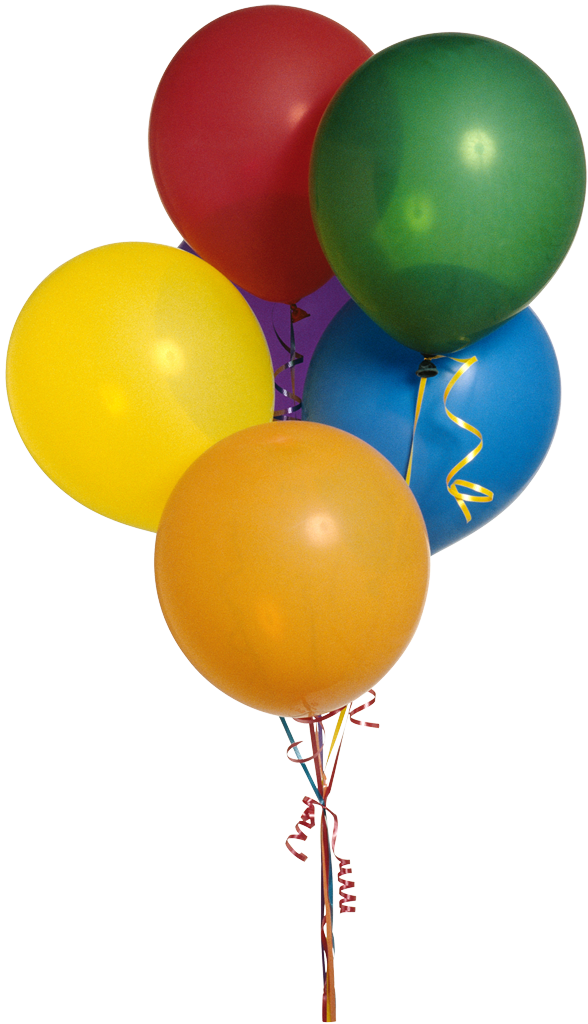 46